Обзор систем радиозондирования применяемых в Российской Федерации и зарубежомОбзор применяемых радиозондов в Российской Федерации и зарубежомТаблично-ориентированный код (BUFR) для передачи данных радиозондирования
Подготовил: Владимир Фоменко, 
НТЦР ФГБУ «ЦАО»
Мировая аэрологическая сеть
Мировая аэрологическая сеть
* телеграммы в КН-04 и BUFR поступают регулярно, примерно, с 608 АЭ. Примерно с 310 АЭ поступают телеграммы с NIL
Мировая аэрологическая сеть
Мировая аэрологическая сеть
* телеграммы в КН-04 и BUFR поступают регулярно, примерно, с 608 АЭ. Примерно с 310 АЭ поступают телеграммы с NIL
Аэрологическая сеть РФ
АРВК «МАРЛ-А»
Антенный пост
Антенная колонка, Зеркало (АФАР), блок управления и обработки. Установка только в РПУ
пост оператора
Компьютер,  распределительный щит для связи с  А.П.
производитель АО «СЭМЗ» (www.semzz.ru)
АРВК «Вектор-М»
Антенный Пост
Антенная колонка
Зеркало (ФАР)
Возможна установка без РПУ
Пост оператора
Компьютер, 
Блок обработки и управления, 
блок питания, обязательно осциллограф
производитель ОАО «УПП «Вектор» (www.vektor.ru)
АРВК «Вихрь»
Антенный пост
Антенная колонка
зеркало (ФАР)
Блок управления двигателями
Обязательно устанавливается в РПУ
Производитель АО «Радий» ( www.meteo-radiy.ru)
АРВК «Вихрь»
Пост оператора
Компьютер,
блок питания и блок управления
Производитель АО «Радий» ( www.meteo-radiy.ru)
АВК-1
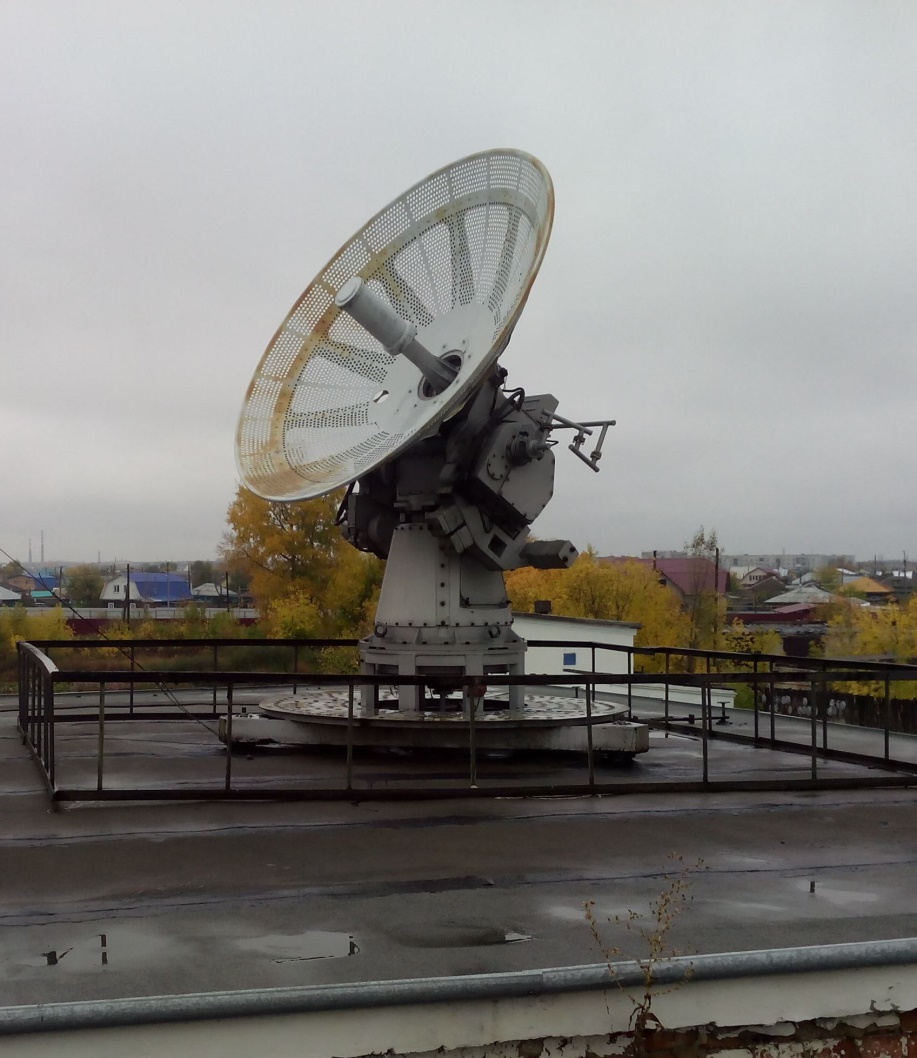 Антенный пост
Пост оператора
снят с производства
Характеристики АРВК РФ
Характеристики АРВК РФ
АРНК «БС СР Полюс»
Пост оператора
Компьютер, 
Блок обработки
ГНСС репитер
Антенный пост
Антенна дальней и ближней зоны, МШУГНСС приемник для репитера
Производитель АО «Радий» (www.meteo-radiy.ru)
АРНК «КАЗАН Полёт»
Пост оператора
Компьютер, блок обработки
Антенный пост
Все направленная антенна
МШУ
Производитель ООО «Аэроприбор» (www.zondr.ru)
Характеристики АРНК РФ
Аэрологическая сеть Китая
В Китае 120-124 АЭ (не включая районов Гонконга и Тайваня), расположены в средним интервалом 200-300 км, 87 станций участвует в глобальном обмене аэрологических данных за сроки  00 и 12 UTC, 33 АЭ зондируют для «внутреннего потребления» + 26 станций в срок 18 UTC производят только измерения ветра . 
по данным из доклада LI Feng ВМО, примерно на 2010-2015
Аэрологическая сеть Китая
По данным телеграмм КН-04 и BUFR, на АЭ Китая, которые участвуют в международном обмене, используются локаторы и радиозонды с кодами 00 (200), 01 (201) и 02 (202) / код в  КН-04 и BUFR. В руководство ВМО № 306 I2, данные коды за Китаем не закреплены. 
по данным из доклада LI Feng ВМО, в Китае также используются радиозонды на основе GPS, но данные от них в ЦАО не поступают.
по данным из доклада LI Feng ВМО,  на слайде представлен локатор, работающий в L-диапазоне (частоте 1675 МГц)
Аэрологическая сеть США
Согласно OSCAR WMO в США числится 111 АЭ, согласно  информации, размещенной на сайте метеорологической службы (NWS)  - 92 АЭ в Северной Америке и на островах Тихого океана, также NWS поддерживает работу 10 станций в Карибском бассейне. Телеграммы в КН-04 и BUFR поступают с порядка с 90 АЭ. На всех АЭ используются радиозонды с навигационными модулями GPS.
https://commons.wikimedia.org/wiki/Category:National_Weather_Service_Elko_Weather_Forecast_Office
Аэрологическая станция ELKO USA
Аэрологическая станция ELKO USA
Служебное здание «обсерватории»
Аэрологическая станция ELKO USA
Хранилище водорода, наполнительная и на крыше расположен аэрологический комплекс
Аэрологический комплекс IMS-2000 производства США
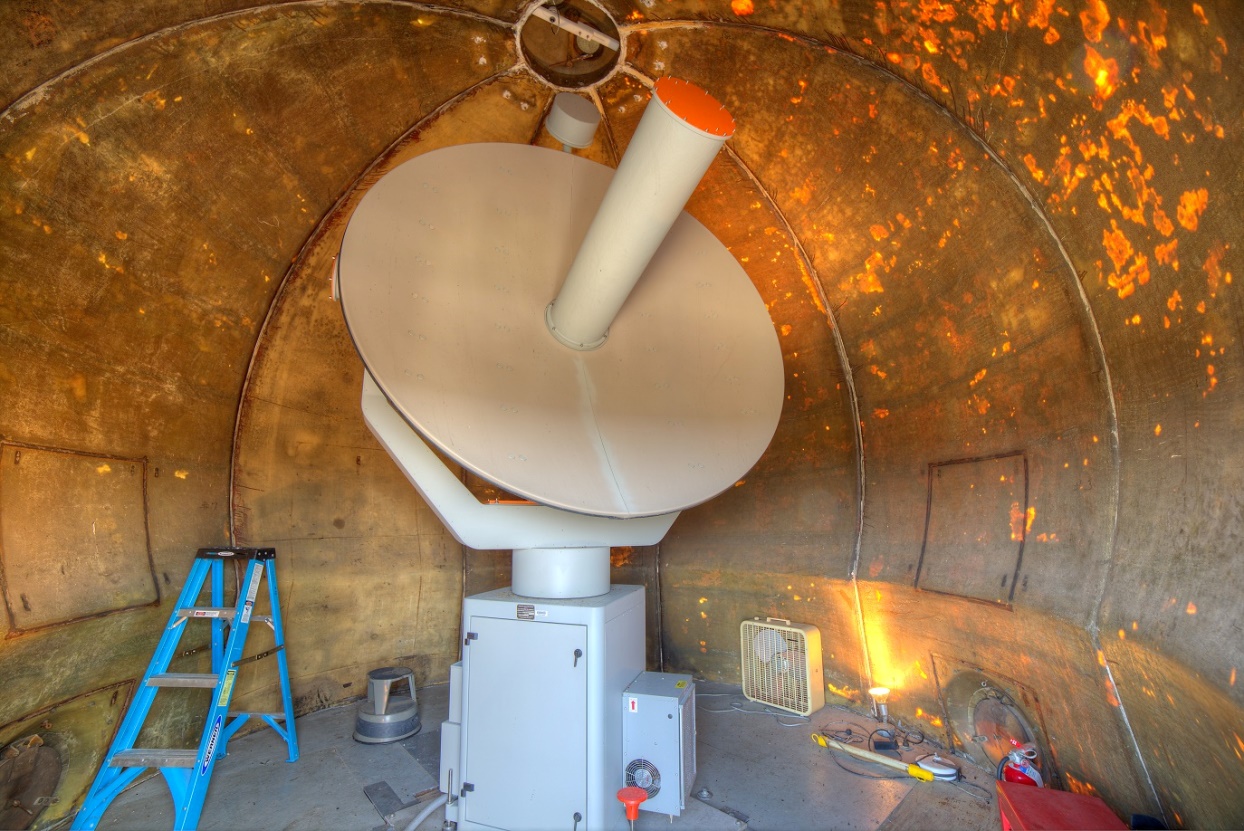 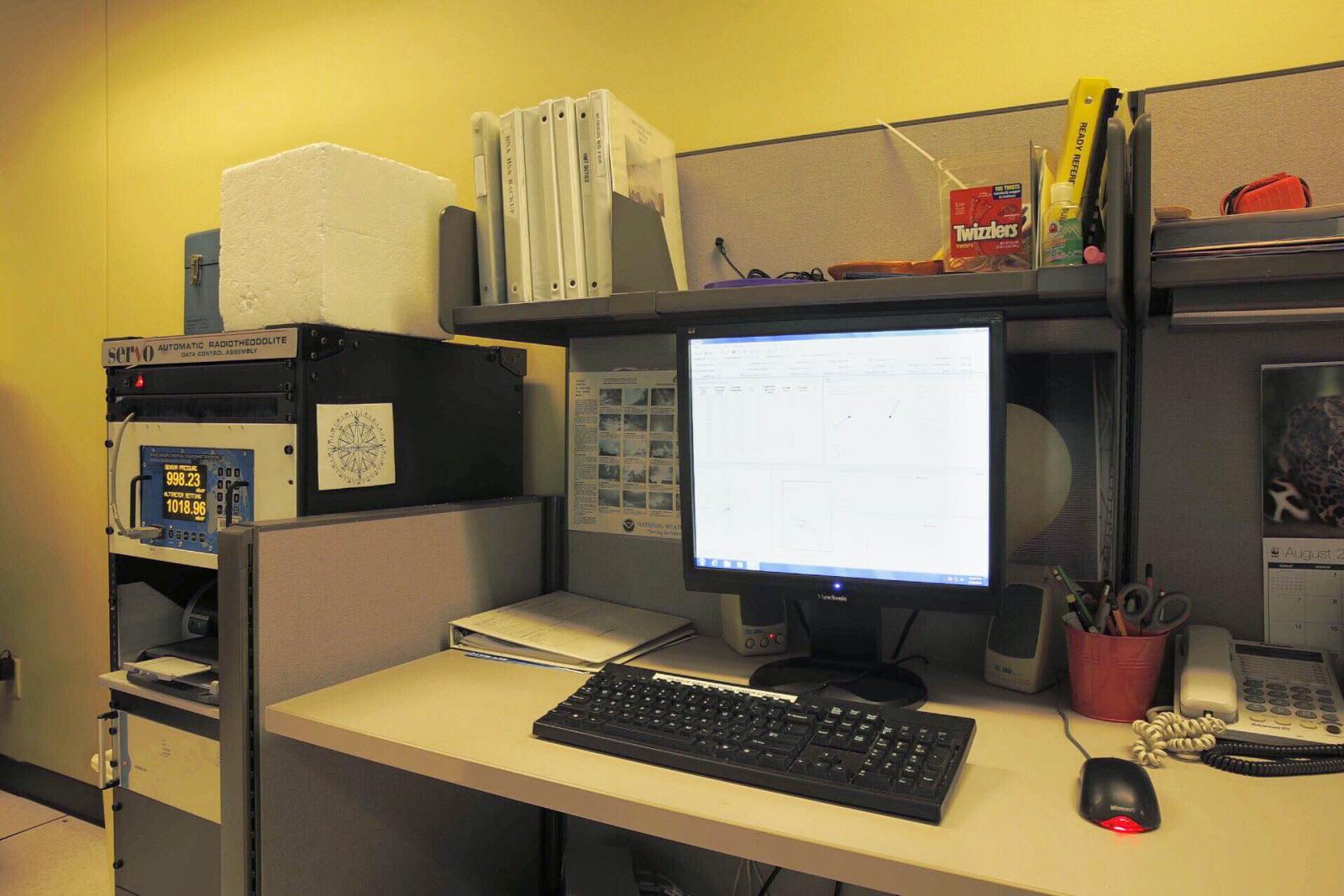 Антенный пост
Пост Оператор
Совместим с радиозондами Lockheed Martin Sippican LMS-6, and Vaisala RS-92 NGP
Аэрологическая станция ELKO USA
Место для наполнения оболочек
Аэрологическая станция ELKO USA
Место для наполнения оболочек
Аэрологическая станция ELKO USA
Хранилище баллонов с водородом
Аэрологическая станция ELKO USA
Рабочая зона в «обсерватории» ELKO 

https://commons.wikimedia.org/wiki/Category:National_Weather_Service_Elko_Weather_Forecast_Office
Аэрологическая станция на Сейшельских островах
Служебное здание АЭ.
Работу АЭ спонсирует Английский метофис
Аэрологическая станция на Сейшельских островах
Наполнительная, в которой установлен Французский электролизер «SAGIM»
Аэрологическая станция на Сейшельских островах
Французский электролизер  «SAGIM»
Аэрологическая станция на Сейшельских островах
Наполнение оболочки
Аэрологическая станция на Сейшельских островах
Рабочее место аэролога, зондирование осуществляется при помощи комплекса Vaisala MW41 и радиозондов RS41-SG, RS41-SGP, RS41-SGM
Аэрологический комплекс Vaisala MW41, производства Финляндия
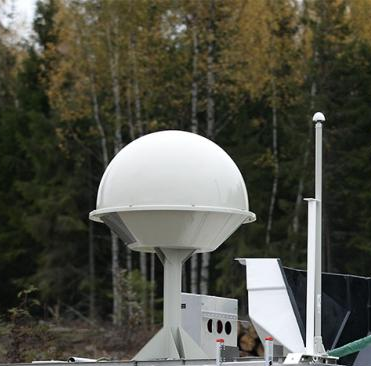 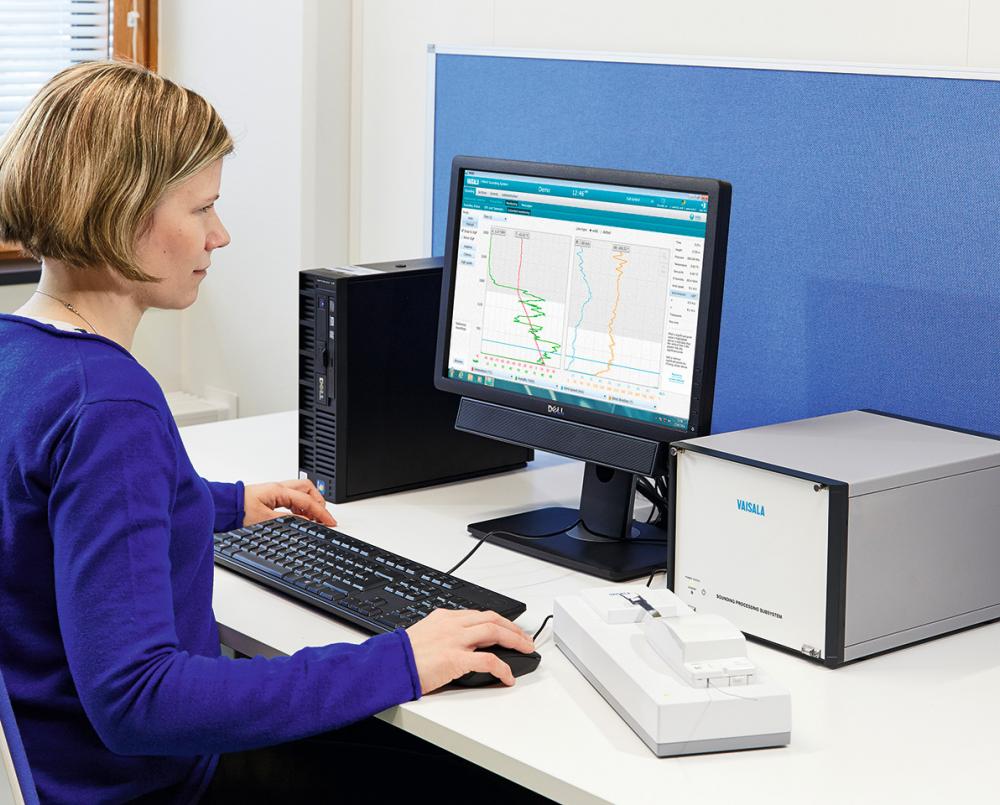 Пост Оператора
Антенный пост
Совместим с радиозондами RS41-SG, RS41-SGP, RS41-SGM
[Speaker Notes: Совместим с радиозондами RS41-SG, RS41-SGP, RS41-SGM]
Аэрологический комплекс GRAF GS-E, производства Германия
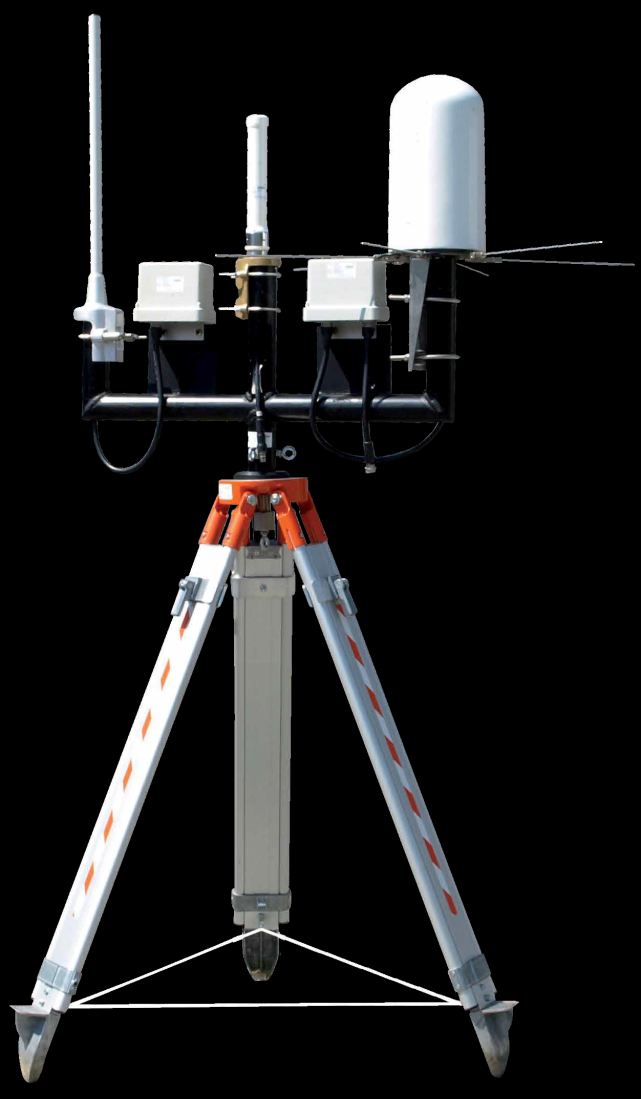 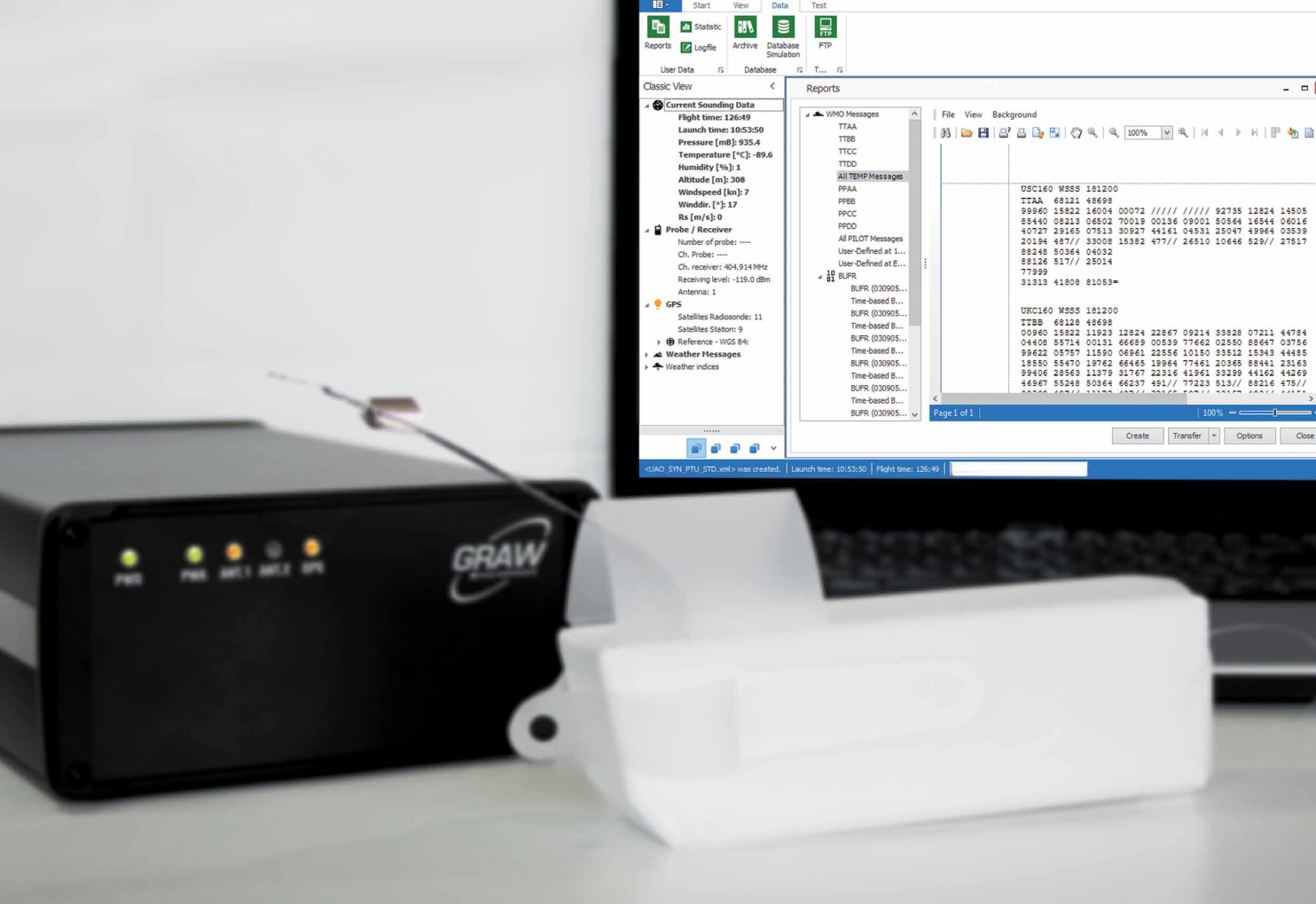 Антенный пост
Пост Оператора
Совместим с радиозондами DFM-17, DFM-09
[Speaker Notes: Совместим с радиозондами DFM-17, DFM-09]
Аэрологический комплекс Modem SR10, производства Франция
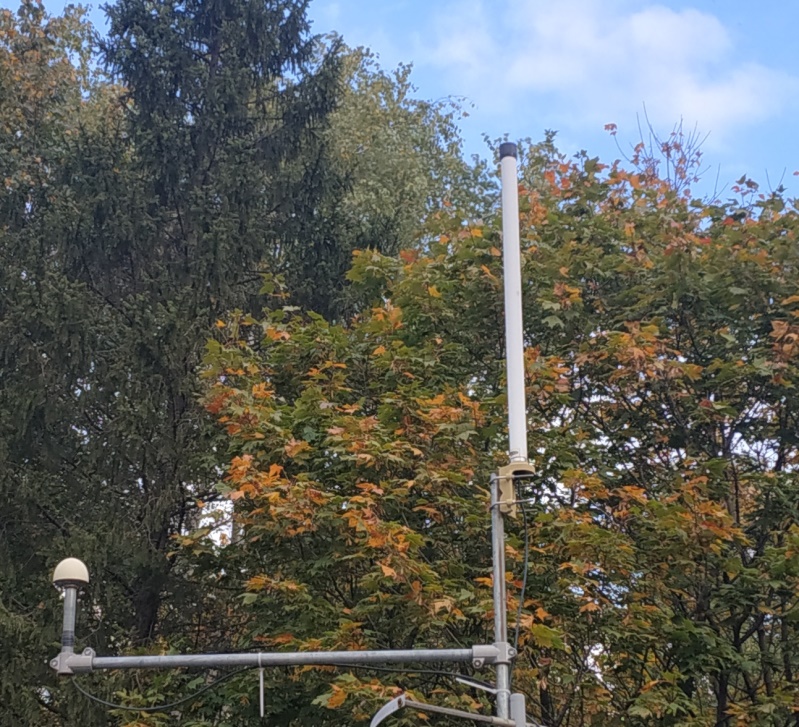 Антенный пост
Пост оператора
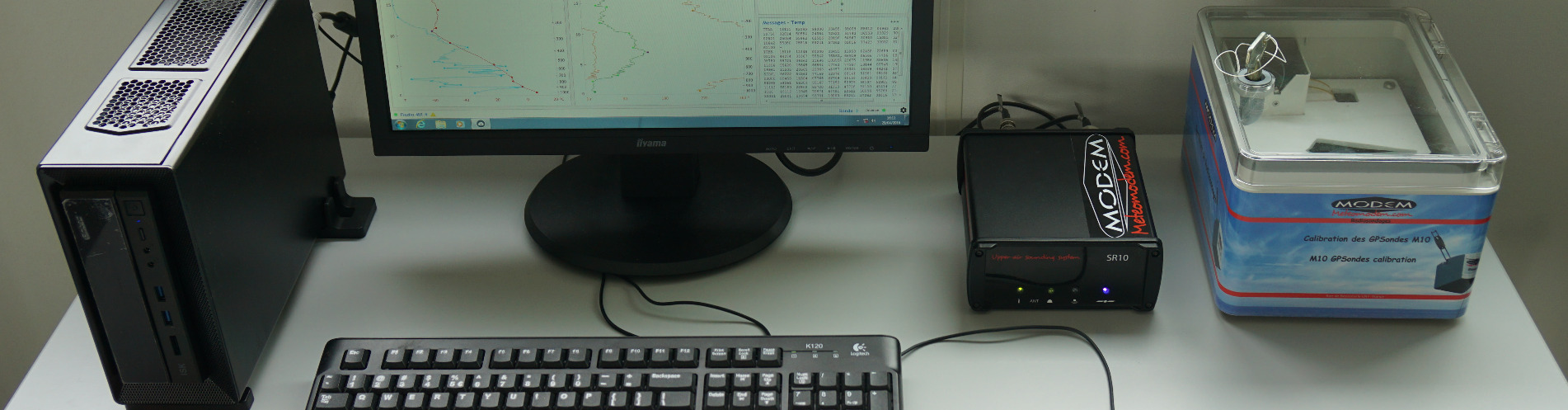 Совместим  с радиозондами M10, M20
Аэрологический комплекс GL-5000P, производства Южной Кореи
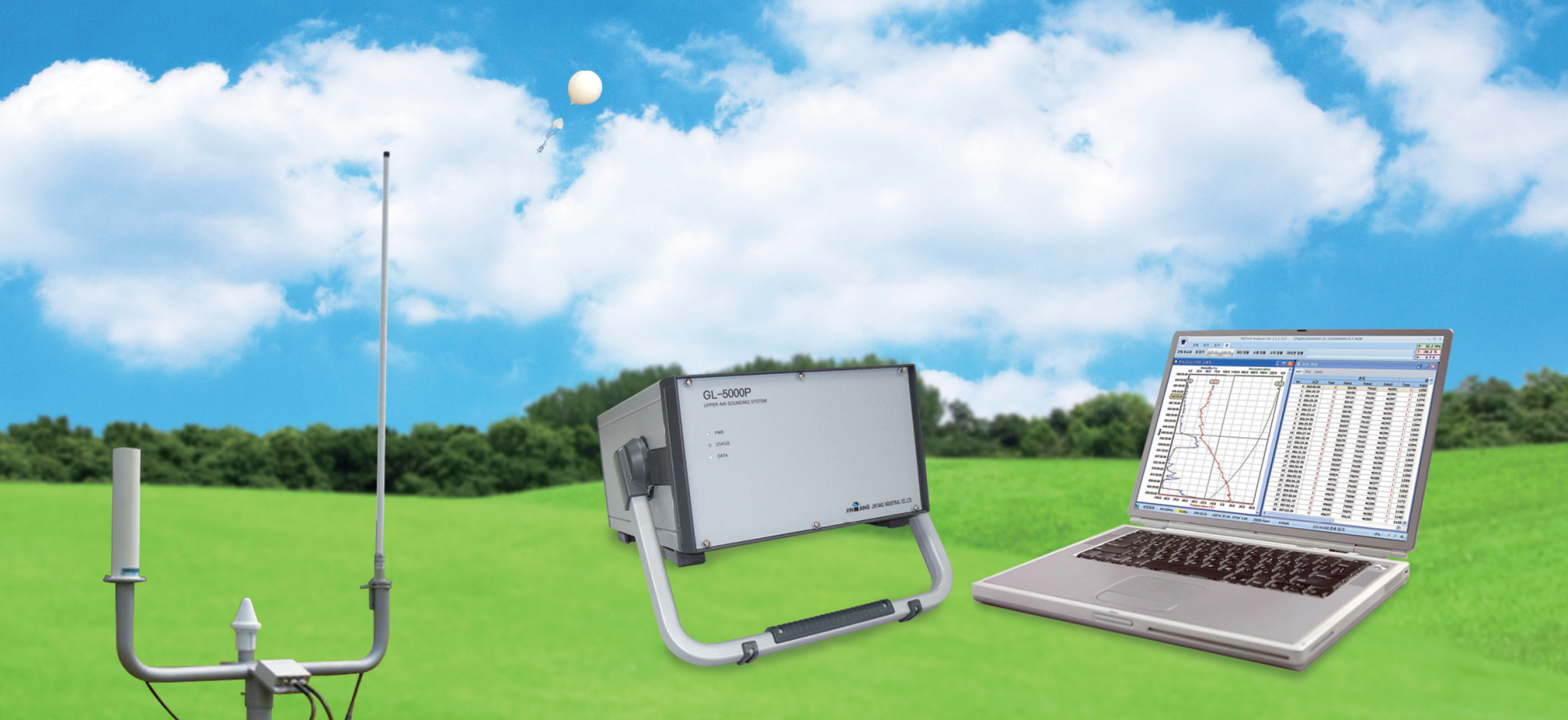 Совместим с радиозондом Jin Yang RSG-20A
[Speaker Notes: Эксплуатируется на 9 аэрологических станциях в Индии]
Характеристики АРНК в Мире
Автоматические аэрологические комплексы
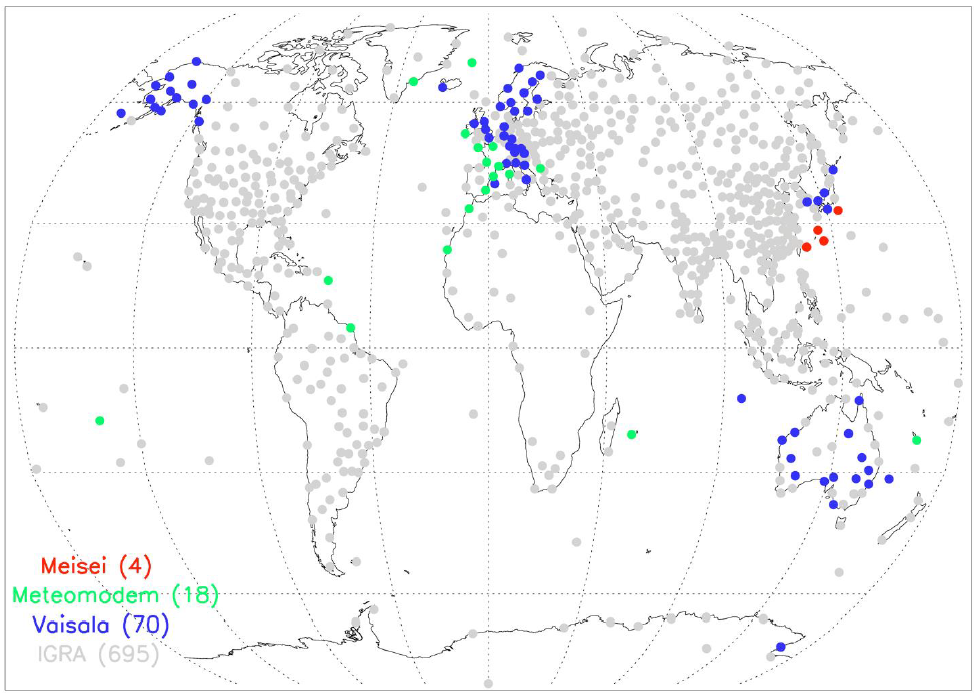 [Speaker Notes: Автоматические аэрологические комплексы производят фирмы:
Vaisala (Финляндия) - Autosonde
Modem (Франция)– Robotsonde
Meiser (Япония) - Automated Radiosonde System]
Autosonde AS41 Vaisala (Финляндия)
Autosonde AS41 Vaisala (Финляндия)
Последняя модификация AS41 позволяет в позволяет автономно проводить до 60 выпусков, без участия оператора.
Рабочая скорость ветра для выпуска 25 м/с .
Температура от -40°C до 53°C.
Снеговая нагрузка до 150 кг/м²
Для наполнения оболочек используется как водород  так и гелий. 
Работа AS41  проверена на всех 6 континентах, в наиболее суровых условиях на 90 АЭ на более чем 700 000 автоматических выпусках.
Стоимость комплекса на 30 выпусков около 70 млн.руб.
[Speaker Notes: Газовое хранилище
Пусковое устройство
Автоматическая метео станция (AWS)
Роботизированная комната, в которой хранятся контейнеры с оболочками и радиозондами
Экран управления
Система подготовки радиозондов
Стол загрузки контейнеры с оболочками и радиозондами
Электрический шкаф
Телеметрическая антенна
GPS антенна
Устройство учета расхода газа
Структура безопасности (перила)]
Autosonde AS41 Vaisala (Финляндия)
Видео Autosonde.mp4 (2:11 мин) https://www.youtube.com/watch?v=BfvTa8SKyyo 
京士柏的自動高空探測系統 Automatic Upper-air Sounding System at King’s Park (0:20 мин) https://www.youtube.com/watch?v=8lUNhnRb8nE 
выпуск шара при сильном ветре (1:31 мин) https://vimeo.com/555584152/c8bfda7c8c 

Дополнительная информация об AS41 сотрудником Vaisala Matti и размещена на сайте: https://www.vaisala.com/en
Robotsonde Modem (Франция)
Радиозонды применяемые на сети РФ
Радиозонды применяемые на сети РФ
Радиозонд МРЗ-3МК 
(АО «Радий»)
Радиозонд МРЗ-3АК1 
(АО «Радий»)
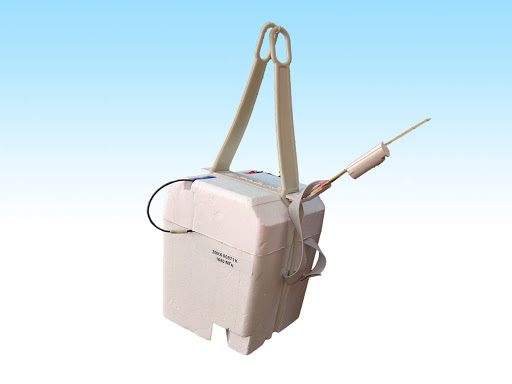 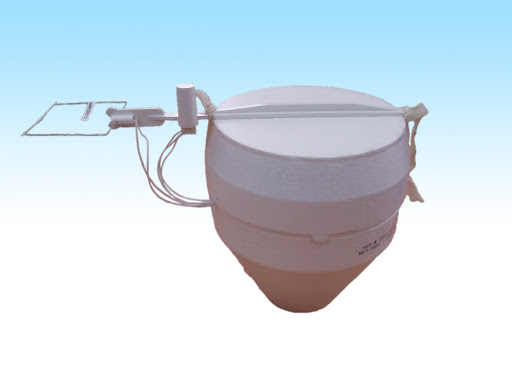 Радиозонды применяемые на сети РФ
Радиозонд И-2020 
(ООО «НПФ Мультиобработка»)
Радиозонд РЗМ-2 (ОАО «УПП «Вектор»)
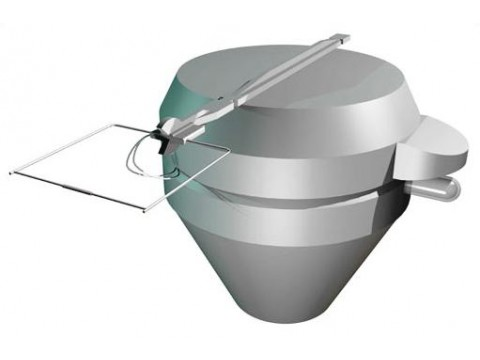 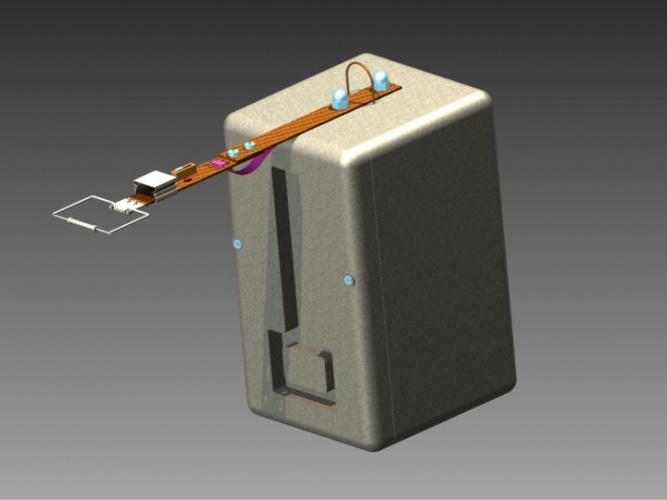 Радиозонды применяемые на сети РФ
Радиозонд МРЗ-Н1 
(АО «Радий»)
Радиозонд АК2-02м и АК2-02мН (ООО «Аэроприбор»)
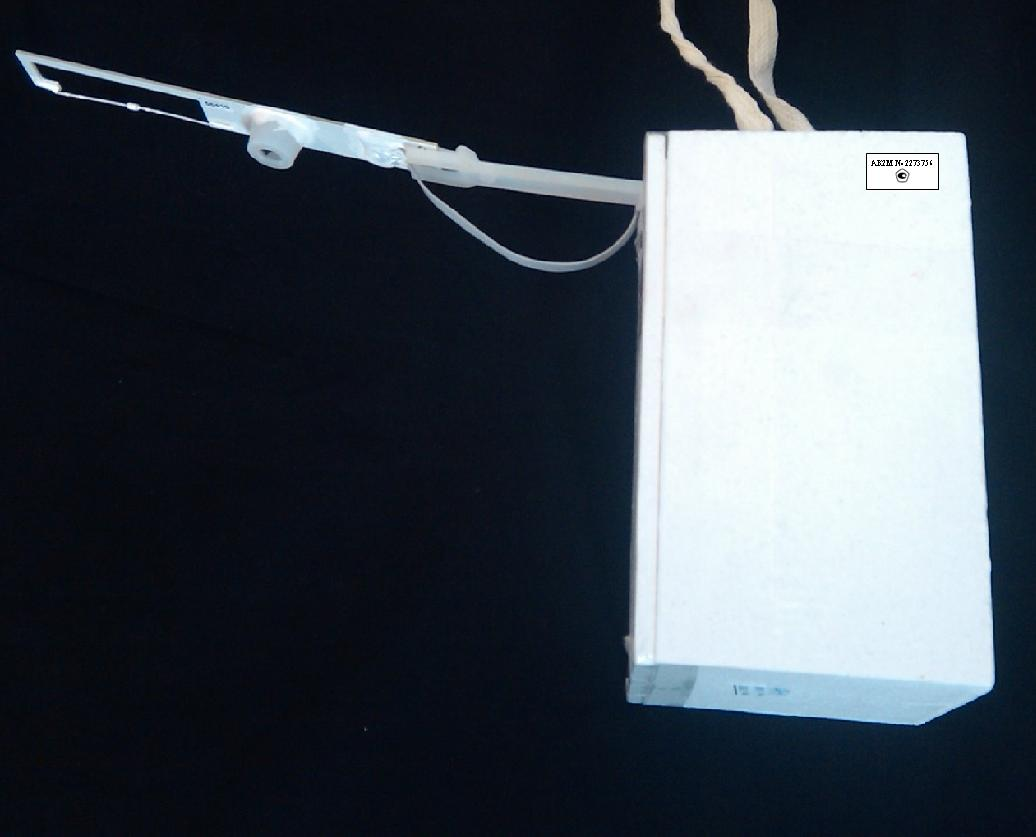 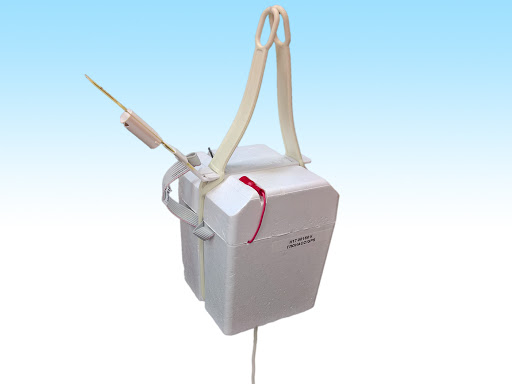 Радиозонды применяемые зарубежом(производства Vaisala, Финляндия)
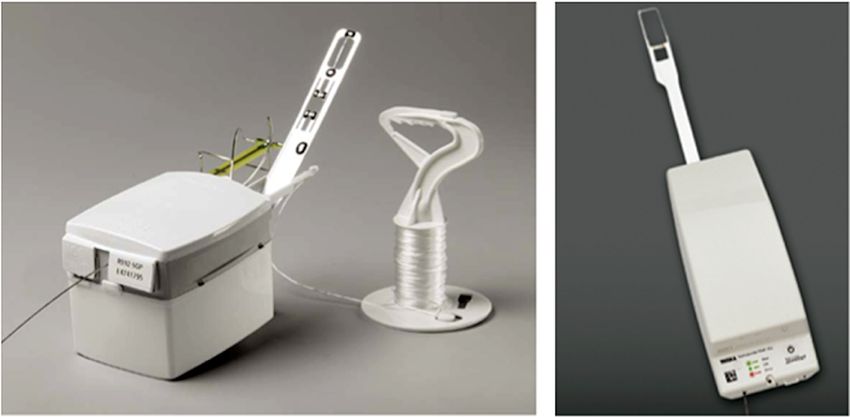 RS92
RS41
Радиозонды применяемые зарубежом(производства США)
Lockheed Martin LMS-6
Радиозонды применяемые зарубежом(производства GRAF, Германия)
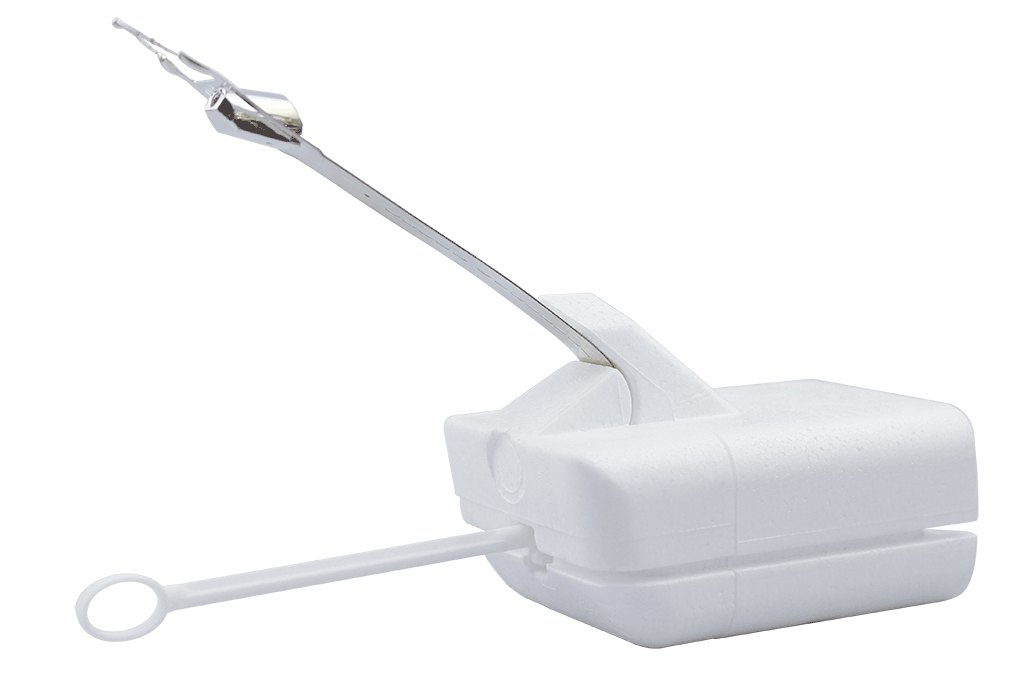 DFM-17
Радиозонды применяемые зарубежом(производства GRAF, Германия)
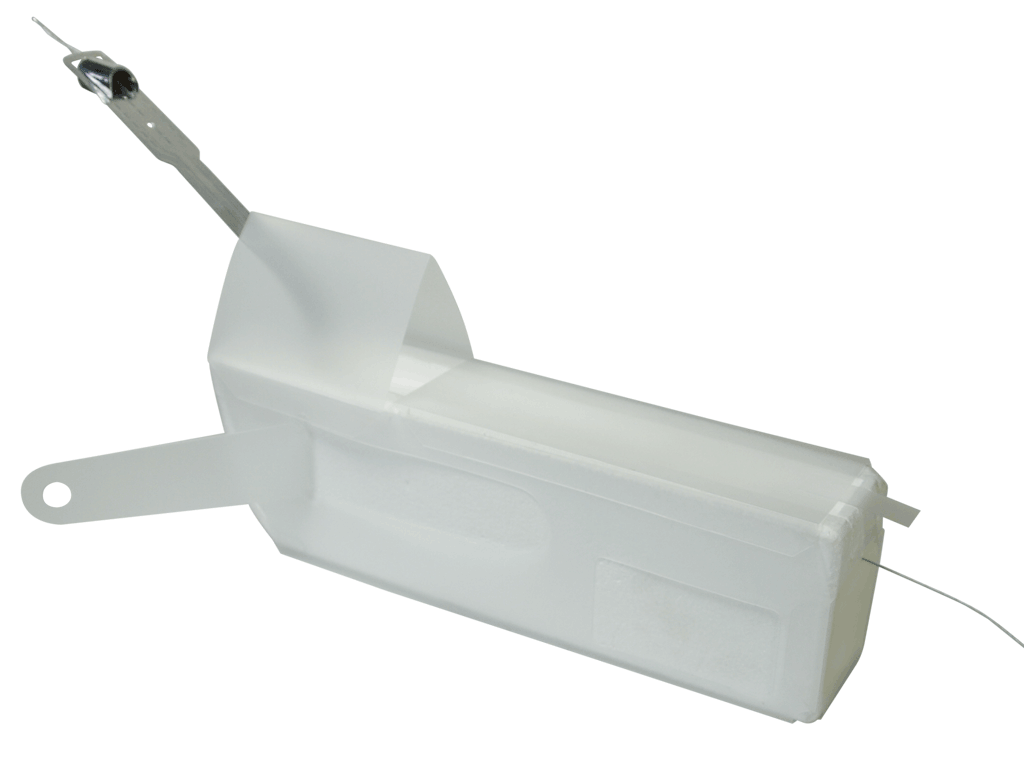 DFM-09
Радиозонды применяемые зарубежом(производства Modem, Франция)
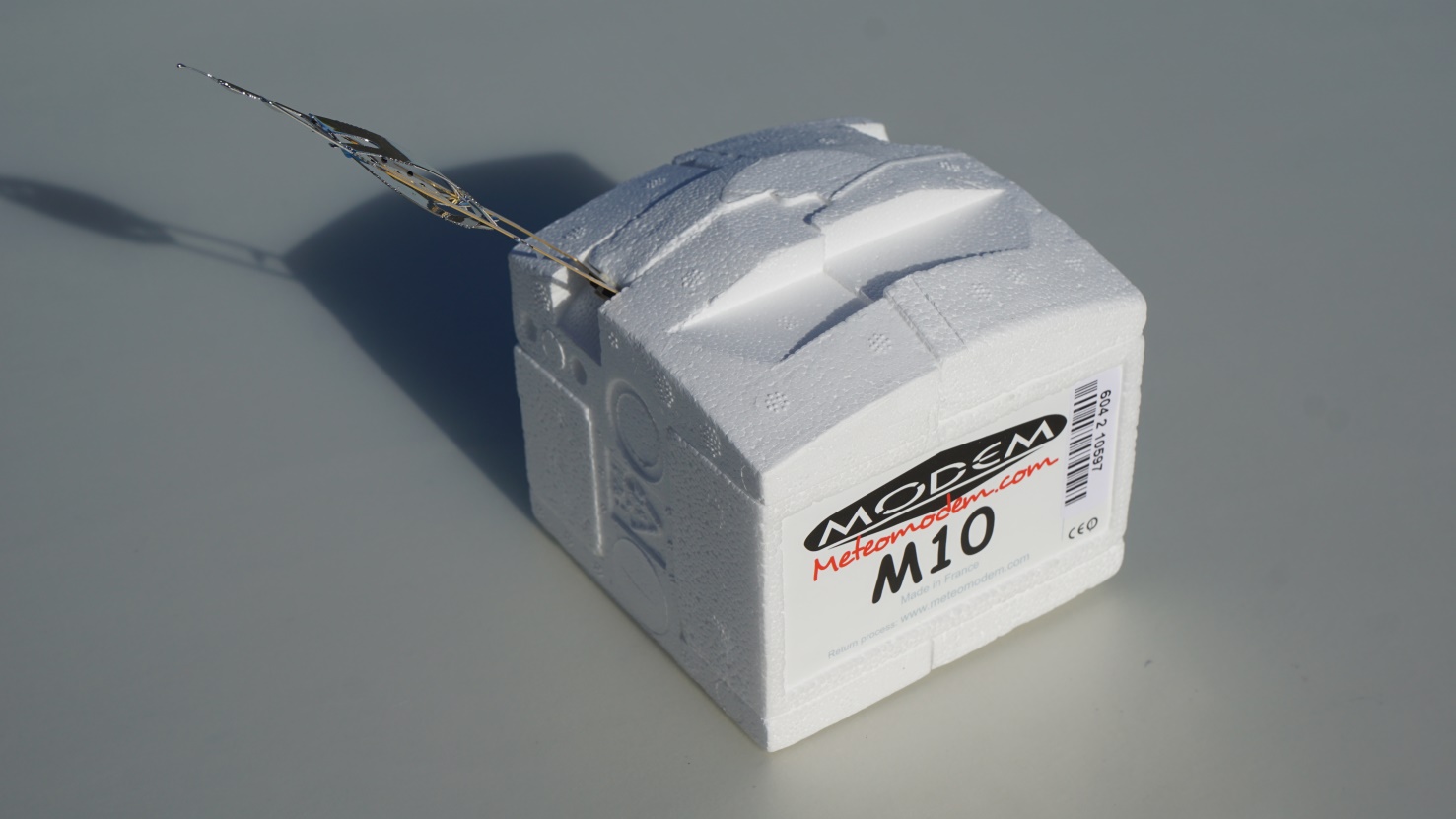 М10
Радиозонды применяемые зарубежом(производства Modem, Франция)
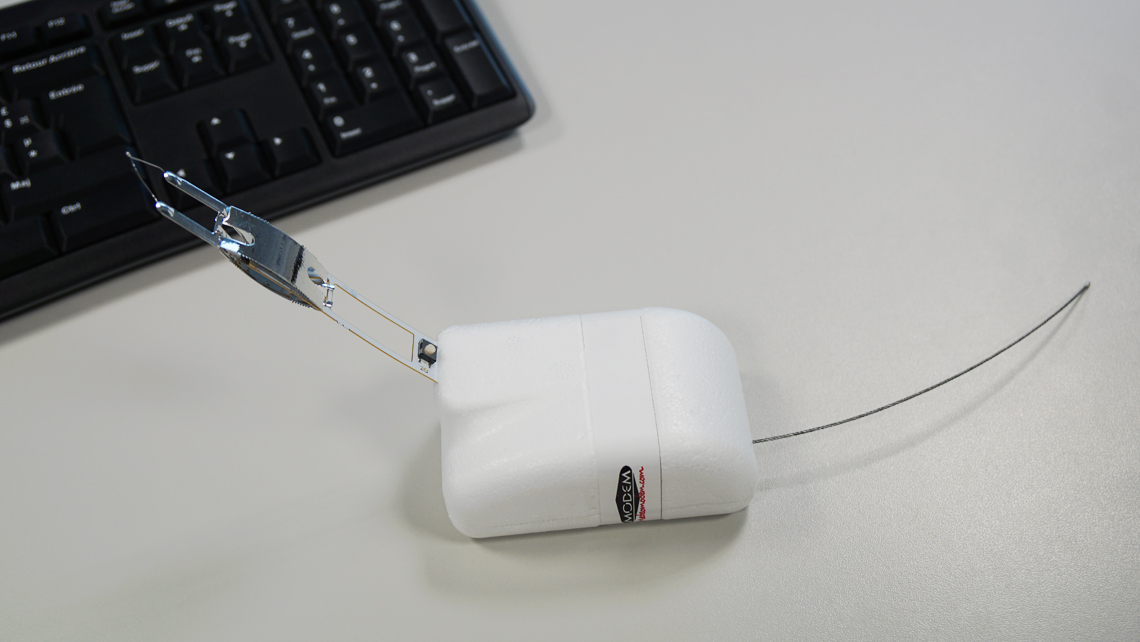 M20
Радиозонды применяемые на сети в Мире
Радиозонды применяемые на сети в Мире
An assessment of different radiosonde types 2015/2016, Bruce Ingleby
Радиозонды применяемые зарубежом
Так же радиозонды и системы радиозондирования производятся в :
Японии - компания Meise (https://www.meisei.jp), 
ЮАР - компания InterMet (https://intermet.co),  
Индии – копания SSTC (http://www.sstc.org.in) и др.
Производство оболочек
1. Этап Нанесение состава на форму, путем окунания в специальный бассейн.
Производство оболочек
2 этап. Оболочку снимают с формы, и каждая оболочка наполняется для проверки и сушки
Производство оболочек
3 этап. Наполненные оболочки, некоторое время находятся в специальном ангаре , во время которого они растягиваются и проверяются на целостность
Производство оболочек
4 этап. Оболочки спускают и помещаются на специальный стенд для дальнейшей вулканизации
Производство оболочек
5 этап. Оболочки помещаются в печь для вулканизации
Изготовление оболочек
6 этап. Оболочки вулканизируются в печах некоторое время.
Код BUFR для передачи аэрологической информации
Код BUFR
На аэрологической сети Росгидромета внедрение и  использование кода BUFR регулируется приказом руководителя Росгидромета № 174 от 20.04.2017 г.

Этим приказом был определен порядок начала использования BUFR, ответственные учреждения Росгидромета за внедрение кода и региональные особенности формирования сообщений в коде BUFR.
Таблично-ориентированные кодовые формы
Таблично-ориентированные кодовые формы (ТОКФ) способны удовлетворять новым требованиям:
РАСШИРЯЕМОСТЬ (возможность легкого добавления новых параметров, изменения точности представления),
САМООПИСАНИЕ (описание содержания),
ГИБКОСТЬ (возможность изменения содержания),
Обратная совместимость (доступны старые архивы),
СЖАТИЕ(двоичные ТОКФ).
Что такое BUFR?
Binary Universal Form for the Representation
of Meteorological Data-Двоичная универсальная форма для представления метеорологических данных

в ВМО имеет название FM 94
На что похоже сообщение BUFR?
01000010010101010100011001010010000000000000000000110100000000110000000000000000000100100000000000000000001110000000000000000000000000000000000000001001000000010000000100000100000111010000110000000000000000000000000000000000000011100000000000000000000000011000000000000001000000010000000100000010000011000000010000000000000000000000000000001000000000001001000011110101110111000100000000110111001101110011011100110111

(Иными словами, просто строка из нулей и единиц, в «машинном представлении»!)
Разделы сообщения BUFR
•0 Раздел указателя 
•1 Раздел идентификации
•2 Необязательный раздел
•3 Раздел описания данных
•4 Раздел данных
•5 Конец сообщения
Раздел 0 –Раздел указателя
Этот раздел содержит:
• Строку символов “BUFR” обозначающую начало сообщения
• Общую длину сообщения
• Номер издания BUFR
Раздел 1 –Раздел идентификации
Раздел содержит:
• Версии таблиц, на которые ссылается сообщение
• Общее описание содержания сообщения, включая:
–Центра и под-центра поставщиков данных
–Категорию и под-категорию данных
–Репрезентативные дату и время
• Признак наличия необязательного раздела 2
Раздел 2 –Необязательный раздел
Раздел определяется центрами автоматической обработки данных (АОД), производящими или использующими сообщение
Как правило содержит дополнительную информацию для использования в центре АОД:
– Ключи базы данных для облегчения поиска заданных данных без декодирования всего сообщения
– Все, что центр обработки может счесть полезным
Раздел 3 –Раздел описания данных
Раздел содержит:
• Количество поднаборов данных (как правило, индивидуальных наблюдений)
• Признак, указывающий на то, сжаты или несжаты данные, и являются ли они данным наблюдений или прогностическими данными
• Перечень дескрипторов, которые описывают элементы данных, содержащиеся в каждом поднаборе данных
Раздел 4 –Раздел данных
Раздел содержит:
• Фактические данные, определенные перечнем дескрипторов в Разделе 3
Раздел 5 –Конец сообщения
Раздел содержит:
•Строку символов «7777», указывающих на конец сообщения
•Проверка по этому индикатору может быть полезна для обнаружения некоторых типов искажения данных (в частности, пропуска октетов в части сообщения), так как общая длина сообщения известна из Раздела 0
Валидаторы BUFR
Программы (приложения) для раскодирования BUFR называются валидаторами.

Валидаторы могут быть  онлайн и офлайл.
Онлайн валидаторы:
валидатор от ECMWF (https://apps.ecmwf.int/codes/bufr/validator/)
валидатор от Deutscher Wetterdienst (https://kunden.dwd.de/bufrviewer/)
валидатор ЦАО(https://cao-ntcr.mipt.ru/bufr/check/)

Один из офлайн валидаторов был разработан в ЦАО (А.П. Кацем), «cBufr» (http://cao-rhms.ru/update/bufr/bufrde.htm)
Раскодирование BUFR
Раскодирование BUFR
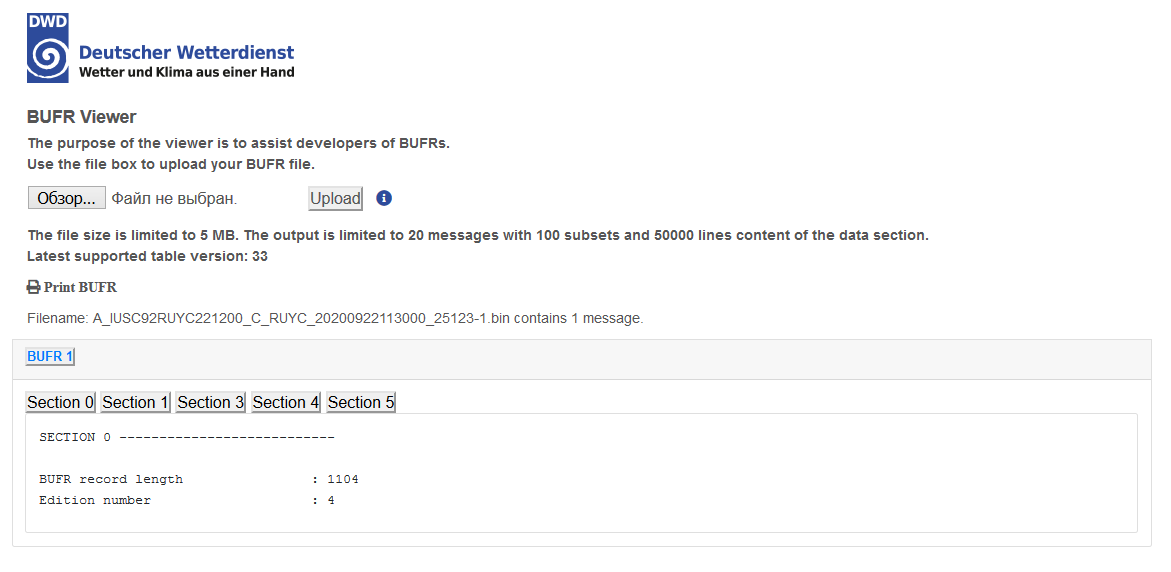 Раскодирование BUFR
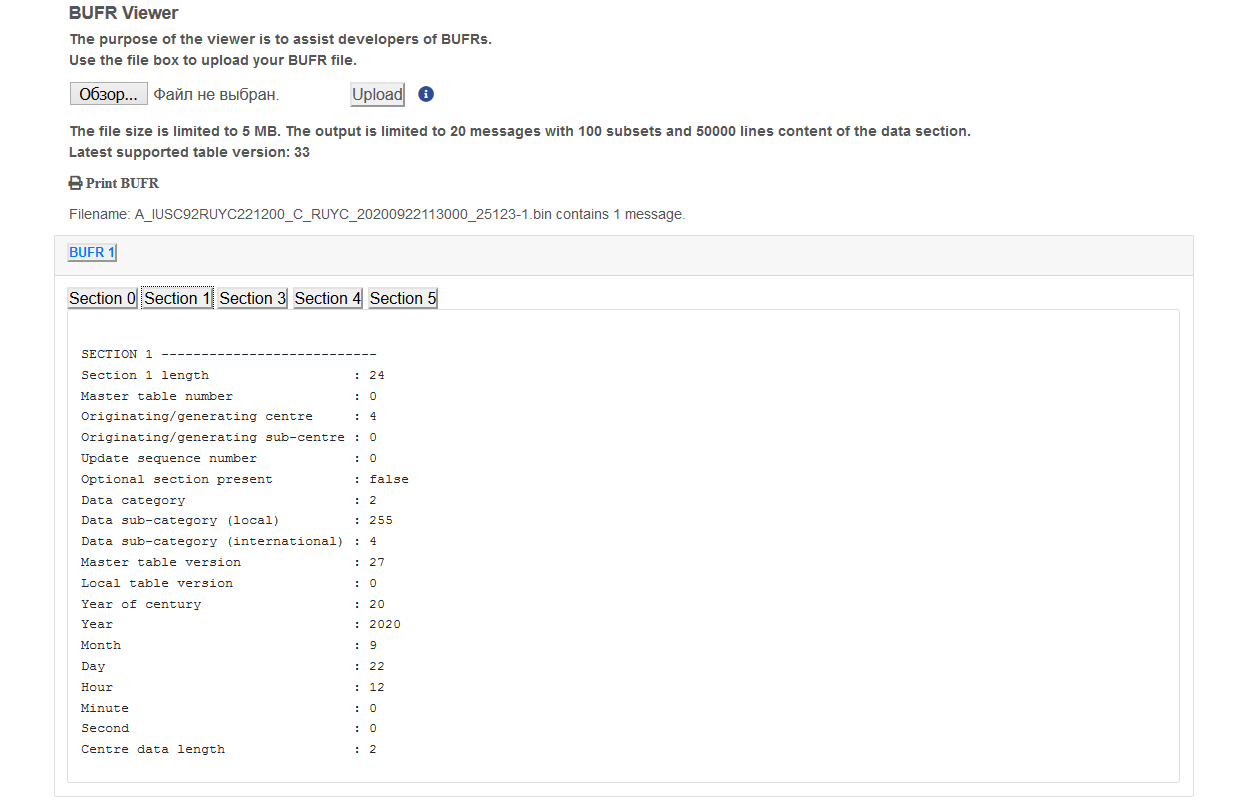 Раскодирование BUFR
Раскодирование BUFR
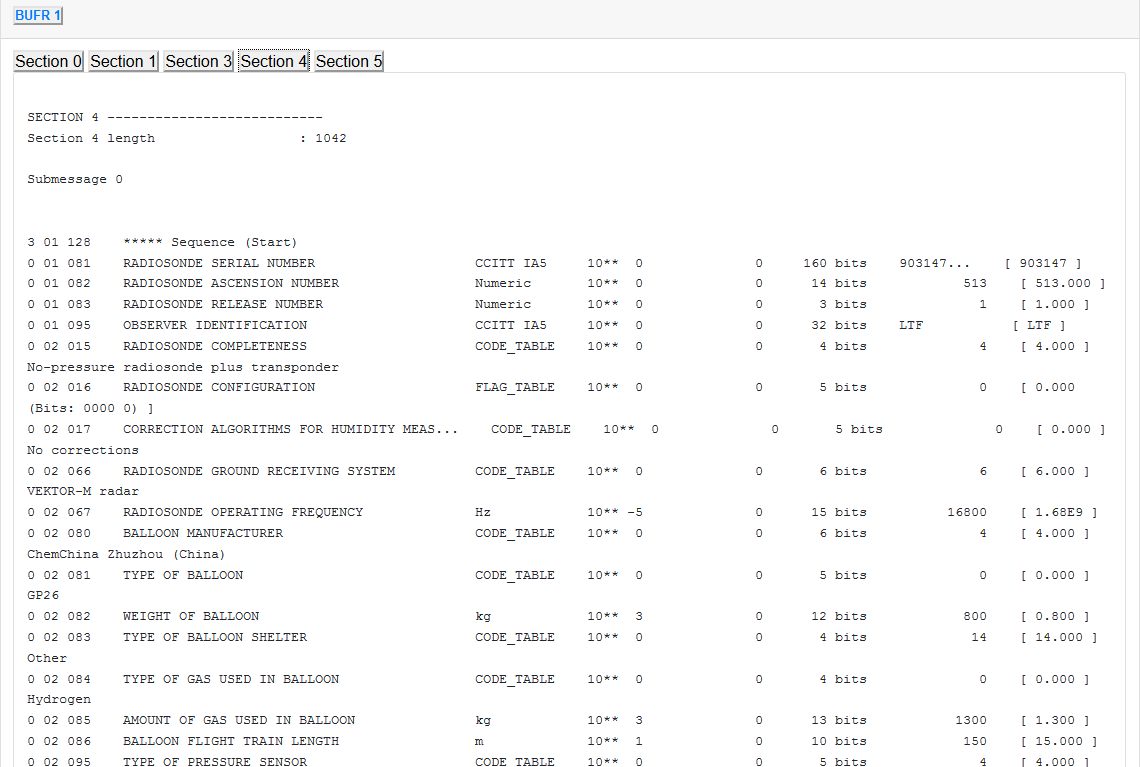 Раскодирование BUFR
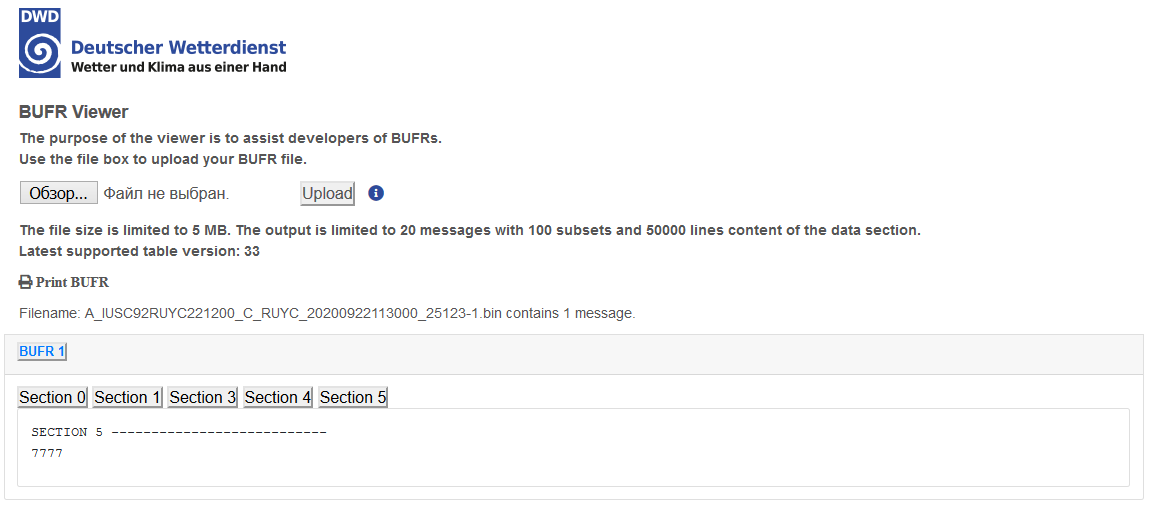 Раскодирование BUFR
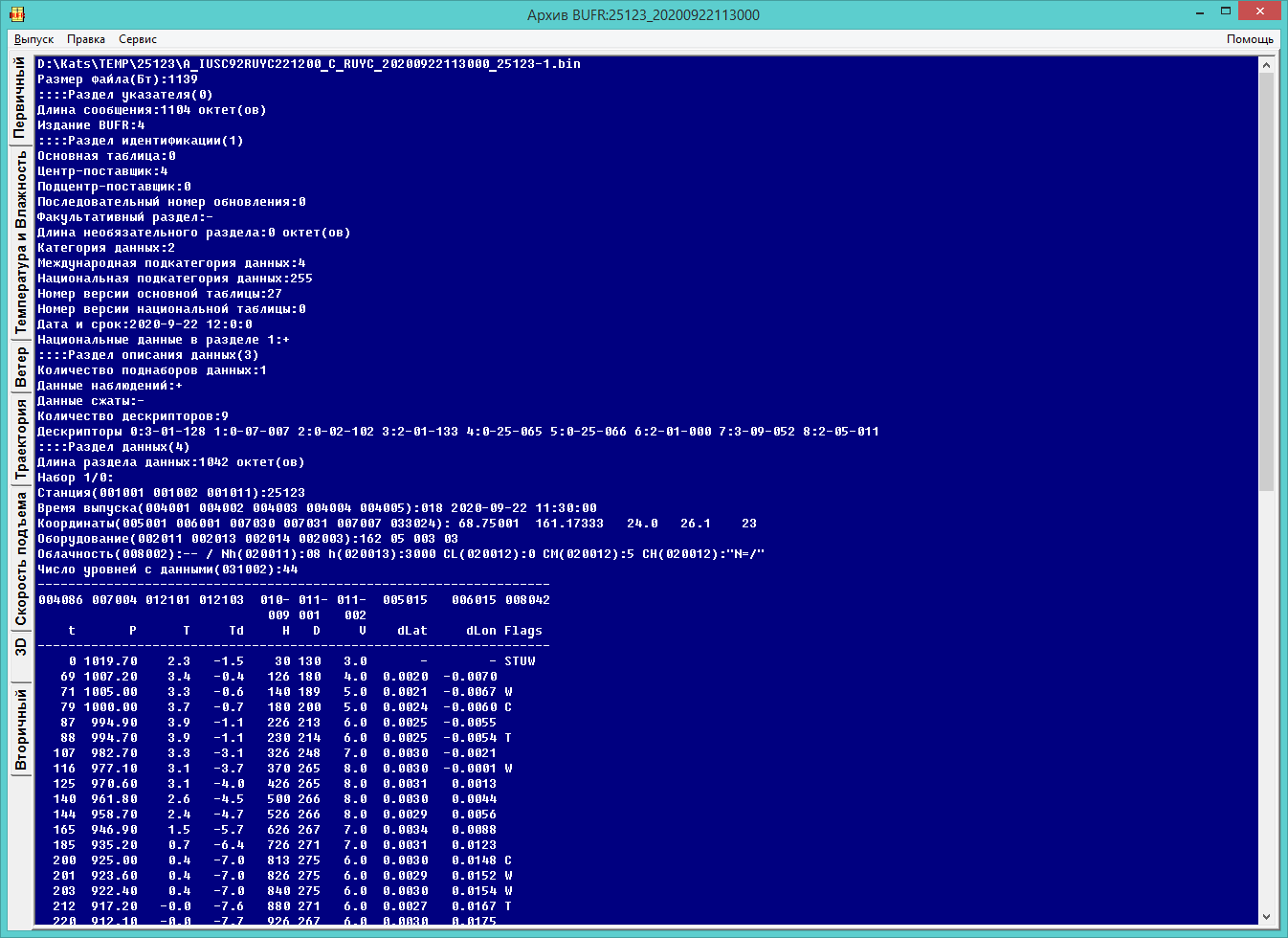 Особенности Правил передачи аэрологических данных в ТОКФ
Сообщение должно быть передано по достижении уровня 100 гПа. Все данные наблюдений для всего выпуска полностью должны быть переданы в следующем сообщении, которое создается по завершению выпуска.
В данные каждого уровня должны включаться полетное время и географическое положение радиозонда.
Количество уровней ограниченно только длиной сообщения 500000 октетов, что позволяет передавать данные с высоким вертикальным разрешением. 
Данные на высотах должны передаваться в порядке убывания давления (возрастания высоты).
Мониторинг поступления BUFR ВМО
https://confluence.ecmwf.int//display/TCBUF/TEMP+BUFR+Timeliness
Мониторинг поступления TEMP ВМО
https://confluence.ecmwf.int//display/TCBUF/TEMP+BUFR+Timeliness
Спасибо за внимание!
Доклад подготовлен на основании источников, размещенных в сети Интернет